Scottish Academic Libraries Co-operative Training Group (SALCTG)
AI training with Phil Bradley

Tuesday 27 February 2024
1.30 to 3.30pm


Twitter/X: @Philbradley, @SALCTG
WordPress: https://salctgblog.wordpress.com/






This slide is licensed under a Creative Commons Attribution 4.0 International License (CC BY 4.0).
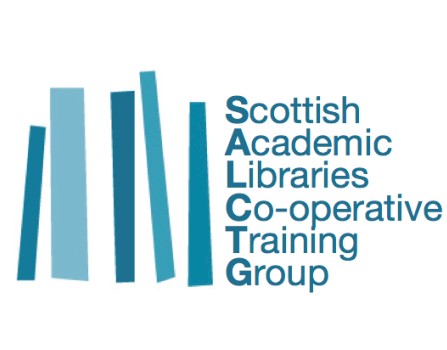